Результаты государственной антиалкогольной политики в Республике Саха (Якутия)
Колесникова Елена Карловна – председатель Якутского республиканского отделения Общероссийской общественной организации «Общее дело», эксперт рабочей подгруппы Госсовета при Президенте РФ
Жегусов Юрий Иннокентьевич – кандидат социологических наук
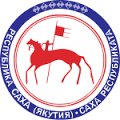 Основные направления государственной антиалкогольной политики:
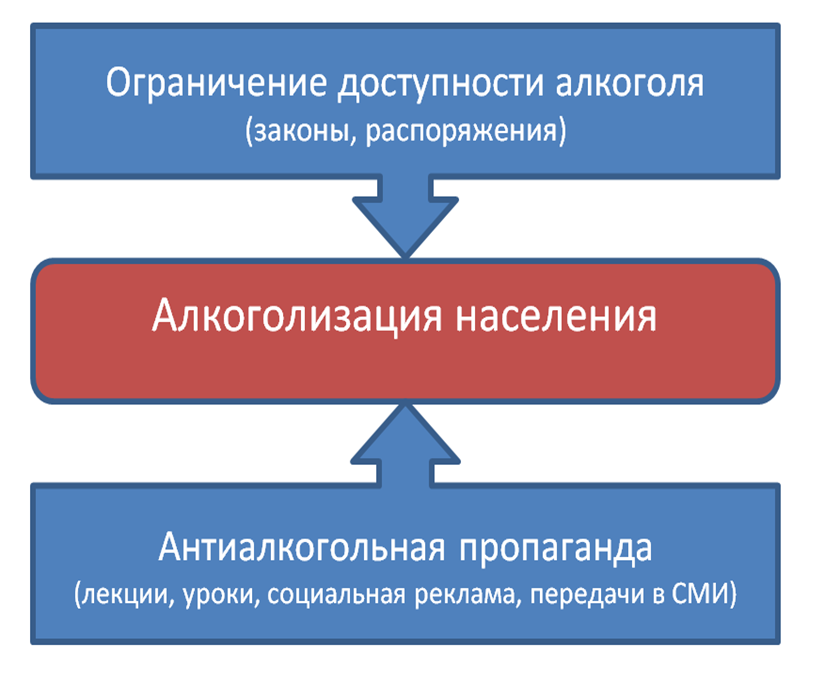 2
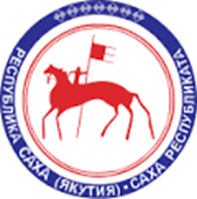 Законы/распоряжения/концепции обеспечивающие реализацию антиалкогольной политики в Республике Саха (Якутия):
Закон Республики Саха (Якутия) от 25.12.2003 109-З N 221-III "О профилактике злоупотребления алкогольной продукцией в Республике Саха (Якутия)";
Закон Республики Саха (Якутия) от 22.03.2006 N 667-III "О защите здоровья детей и молодежи от опасности употребления алкогольной и спиртосодержащей продукции"; 
Закон Республики Саха (Якутия) от 05.12.2013 51-V "Об установлении дополнительных ограничений времени, условий и мест розничной продажи алкогольной продукции в Республике Саха (Якутия)";
Закон Республики Саха (Якутия) от 27.05.2015 N 449-V "О прекращении осуществления органами местного самоуправления муниципальных образований Республики Саха (Якутия) переданных им отдельных государственных полномочий по лицензированию розничной продажи алкогольной продукции";
Распоряжение Главы РС (Я) от 08.07.2015 N 597-РГ "О мерах по снижению масштабов злоупотребления алкогольной продукцией и профилактике алкоголизма среди населения Республики Саха (Якутия)»;
Концепция по информированию населения Республики Саха (Якутия) о вреде и последствиях  употребления алкоголя и формированию здорового образа жизни на период до 2022 года.
3
Динамика преступлений с наибольшей долей совершенных в состоянии АО
Заболеваемость и смертность населения РС (Я) (на 100 тыс населения)
Результаты социологического исследования, проведенного Информационным центром при Главе РС (Я) в республике (июнь, 2017 г., N=10600)
Уровень поддержки мер, принимаемыми по борьбе с алкоголизацией населения (%)
Оценка динамики личного употребления алкоголя за последний год (2016-2017г., в %)
Частота потребления алкоголя среди учащихся школ
в 2010 и 2015 гг
Частота потребления алкоголя среди студентов вузовв 2010 и 2015 гг
Классификация «трезвых сел»
«Успешные» (~5%)- села, где имеется опыт неформального запрета до принятия закона, продолжается комплексная профилактическая работа с населением, осуществляется результативный контроль за нелегальной продажей
«Борющиеся» (~15%)- села, имеющие или не имеющие опыта неформального запрета до принятия закона, но перенимающие опыт «успешных» «трезвых сел» и достигшие первых положительных результатов
«Новички» (~80%) - села, которые только установили законодательный запрет, но практически не проводящие комплексную профилактическую работу и где отсутствует контроль за нелегальной продажей алкоголя
Смертность и преступность в «трезвых селах» в сравнении с общереспубликанскими статистическими данными (за 2016 год)
Частота потребления алкоголя в «трезвых селах» и по Республике Саха (Якутия)
Показатели оценки качества жизни в районных центрах и «трезвых селах» (1-я группа индикаторов)
Показатели оценки качества жизни в районных центрах и «трезвых селах» (2-я группа индикаторов)
Из интервью эксперта по результатам социологической экспедиции в с. Бэс-Кюель Горного улуса
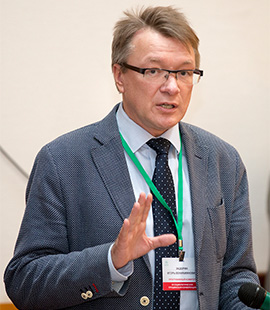 «В селе Бязь-Куёль республики Саха (Якутия) решение также было принято на сельском сходе, но закреплено законодательно: Якутия - единственный субъект Российской Федерации, где региональные власти официально передали органам местного самоуправления полномочия выступать с такими инициативами».
«Перемены после введения «сухого закона» действительно впечатляют. Во всех трех селах удалось остановить «умирание», наметилась стойкая тенденция роста и развития. Например, в этом году школа села Бязь-Куёль выпускает двух человек, а в первый класс идет 18». 
«На сегодняшний день это самая успешная модель – когда низовое решение поддерживается государством хотя бы на региональном уровне. Сейчас в селе, где проживает 700 человек, действует 15 общественных организаций, огромная социальная активность, люди устраивают праздники, занимаются спортом. Эту модель переняли уже около полутора сотен сел в Якутии»
Игорь ЗАДОРИН - руководитель Исследовательской группы ЦИРКОН, г. Москва
Положительные результаты в повседневной жизни, достигнутые в «трезвых селах»:
19